Google, journalismi ja verkkomedian uudet työnkuvatRiikka Krenn18.11.2011
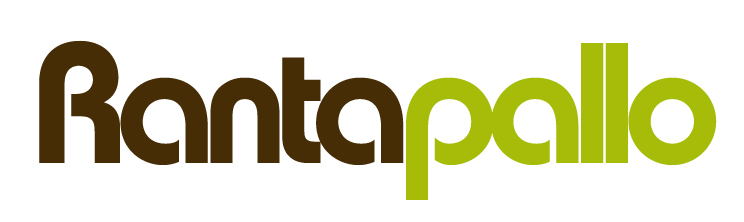 Suomen suurin matkailumedia
100 000+ viikkokävijää
 Tietoa
 Viihdettä
 Palveluita
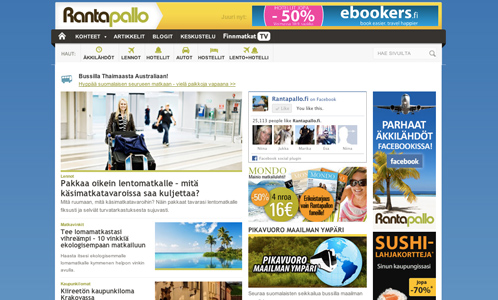 Rantapallo vie sinut maailmalle!
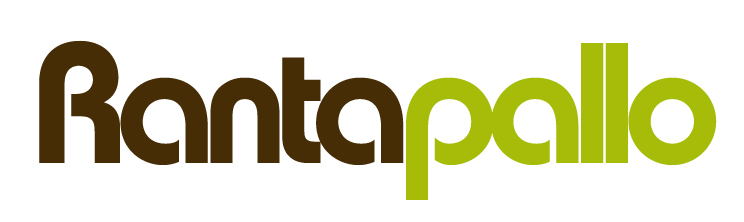 Yritystiedot
Perustettu 2007
 Toimitusjohtaja Jani Uljas
 Päätoimittaja Riikka Krenn
 Tiimissä toimittajia, graafikoita, koodareita
 Mediamyynti ulkoistettu Verkossa Media Oy:lle
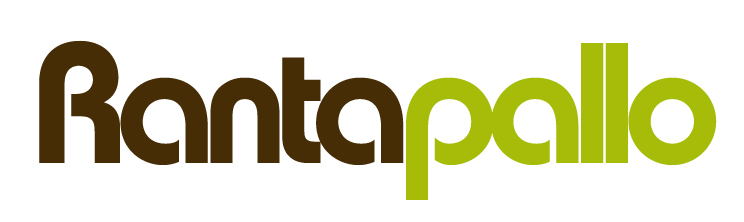 [Speaker Notes: Kolme täyspäiväistä + free-toimittajat graafikot, koodarit…]
Taloustiedot
2010 liikevaihto 448 000 €
 Tulos 87 000 €
 Liikevoitto-% 25,90
 Mainosrahoitteinen, yksityisomistuksessa
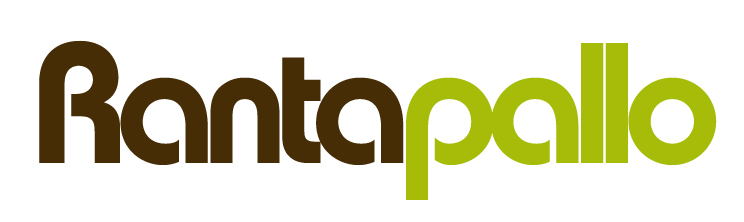 [Speaker Notes: Rantapallo ei myy suoraan kuluttajille mitään.
(Display-mainonta pääosin näyttöpohjaista, haut tulospohjaisia)]
Matkailun mediakenttä verkossa
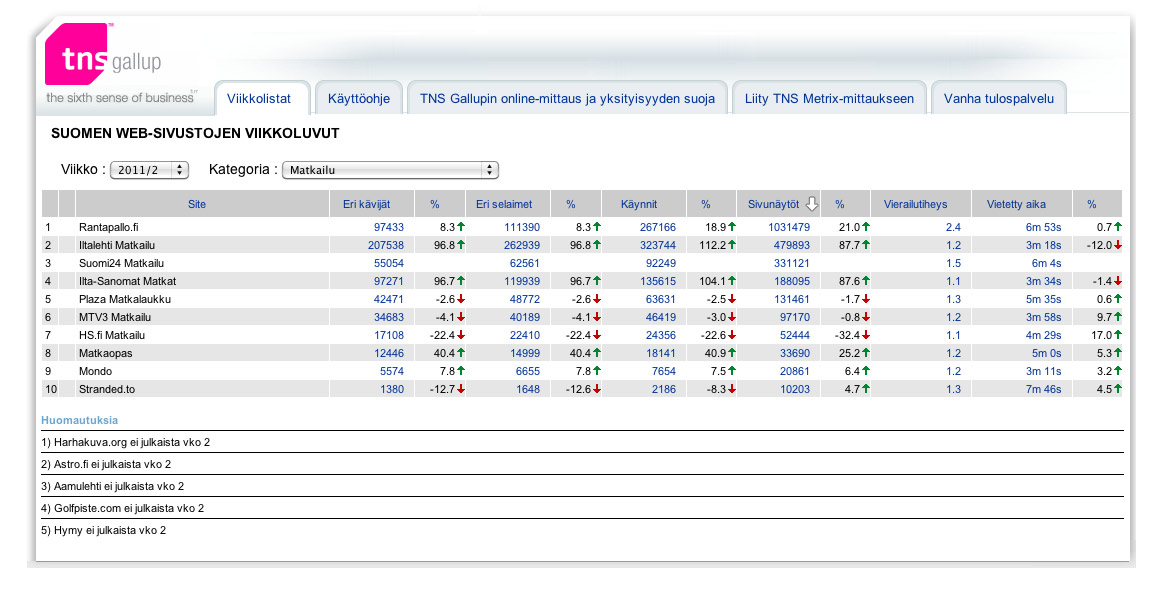 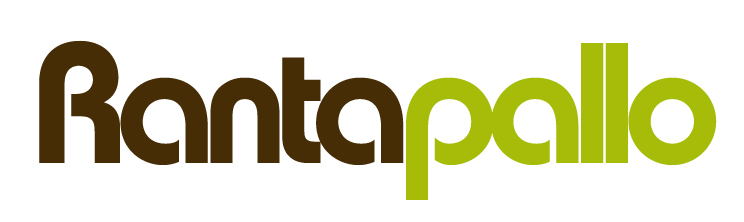 [Speaker Notes: Verkko + printti
Rantapallo	400 000 + 0
Matkaopas 32 000 + 125 000
Mondo 8000 + 107 000

Sivunäytöt + käyntiaika merkittävästi korkeammalla kuin muilla.]
Toimituksellinen sisältö
Kohdeoppaat
 Matkavinkit
 Alan uutiset
 Videot
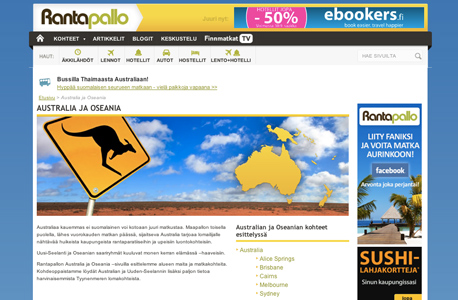 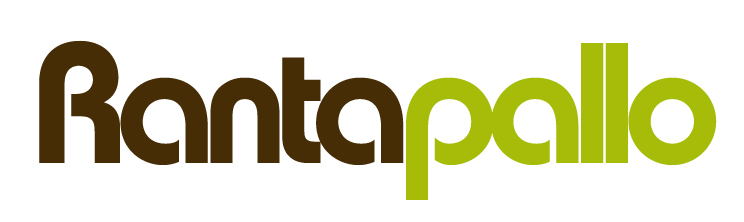 Matkailun hakupalvelut
Äkkilähdöt
 Lennot
 Hotellit
 Lento + hotelli
 Hostellit
 Autonvuokraus
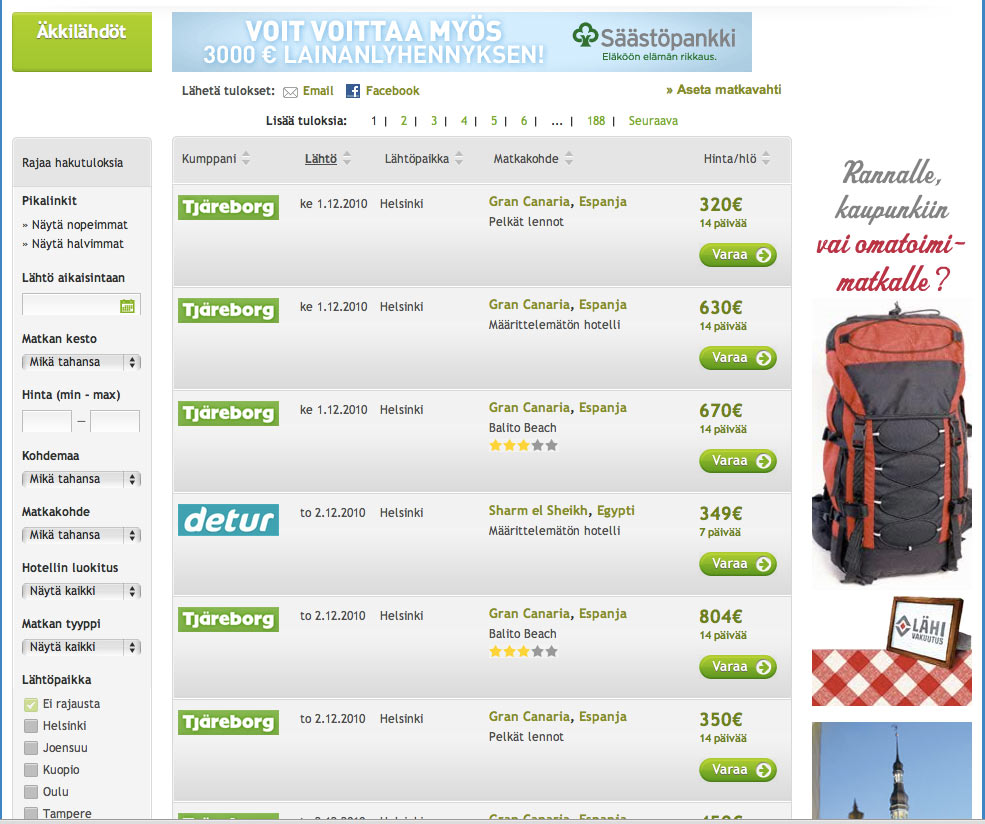 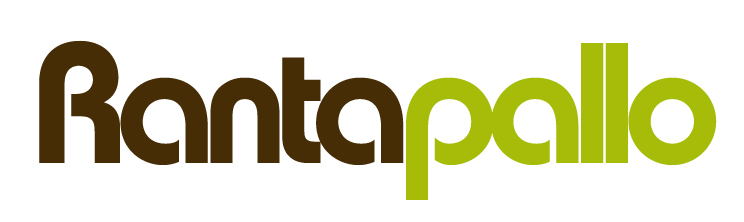 Sisältökumppanuudet
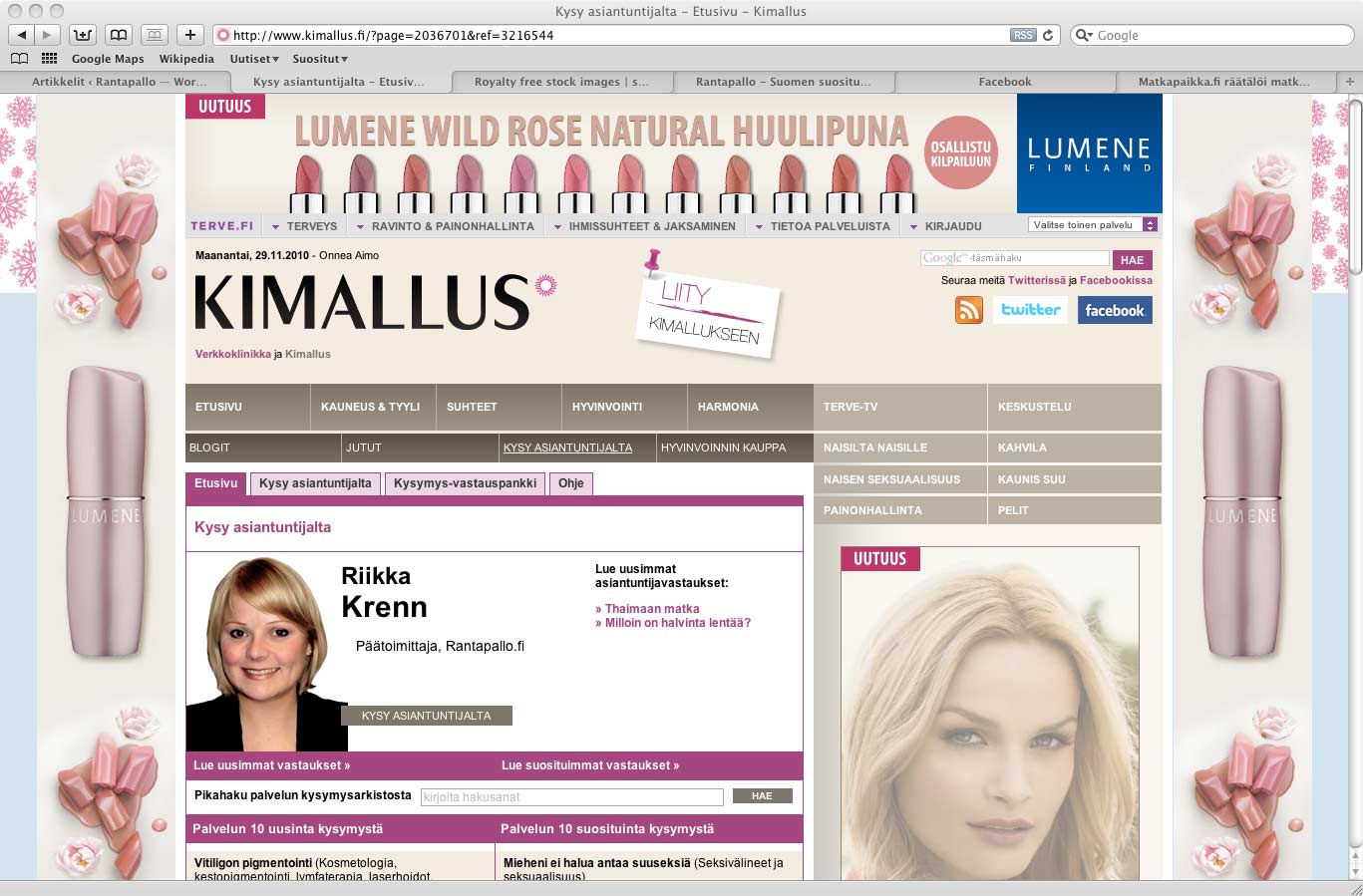 MSN Matkailu
 Kimallus.fi
 Huoltamo.com
 Helistin.fi
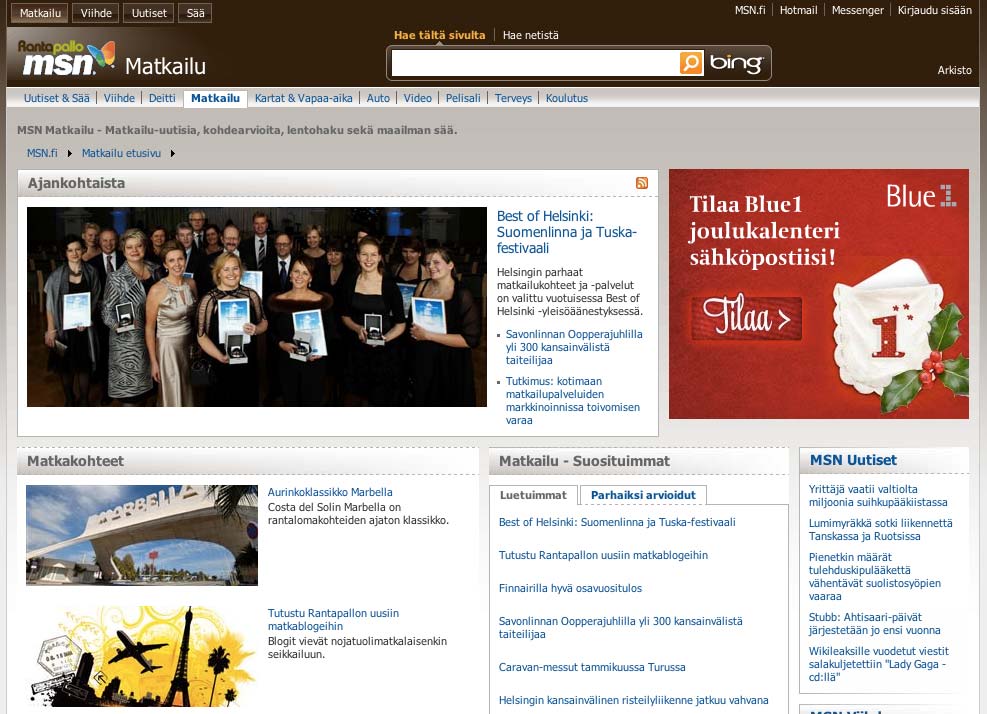 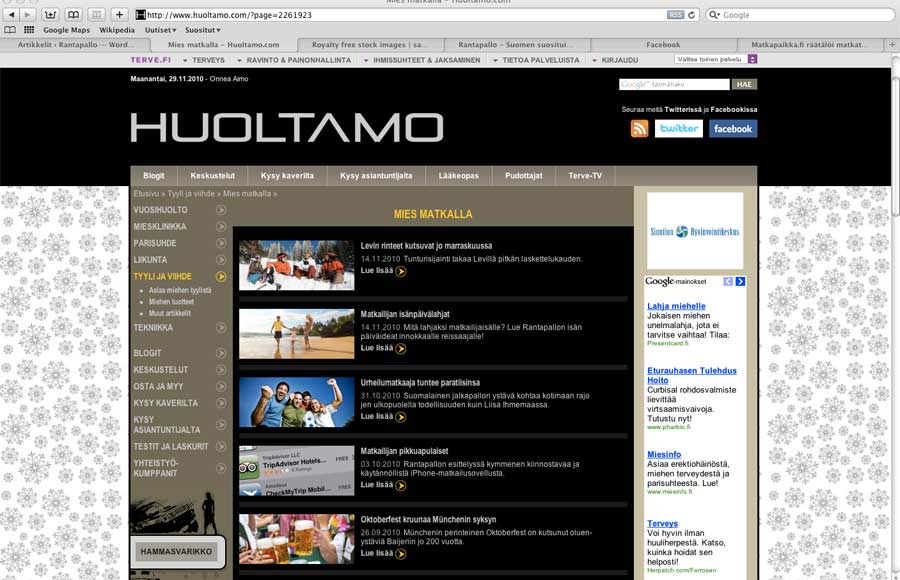 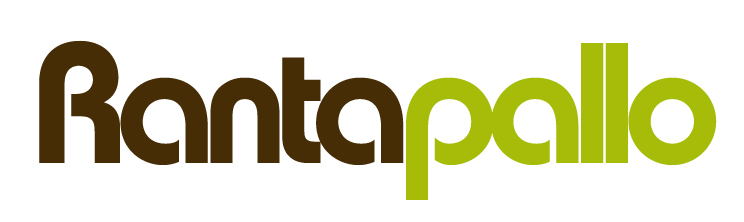 Muu sisältö
Blogit: yli 50 matkablogia
 Matkailukeskustelut
 Kilpailut
 Matka 2012 –messujen mediakumppanuus
 Pikavuoro maailman ympäri
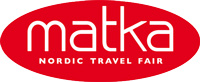 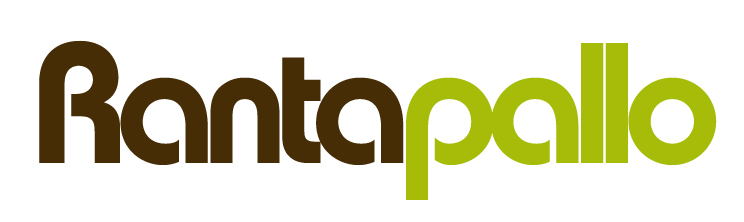 Facebook ja Twitter
27 000+ fania
 Erillinen Äkkilähdöt-ryhmä, jossa 95 000+ fania
 Säännölliset päivitykset myös Twitterissä
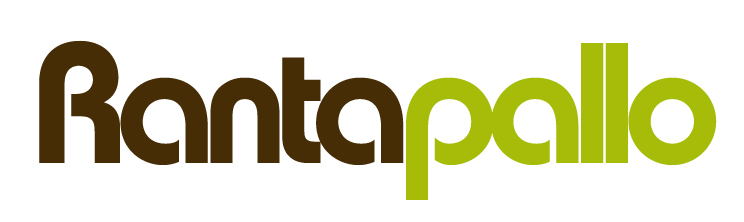 [Speaker Notes: Vahva sosiaalisen median presenssi: FB, Twitter, blogit, Youtube, G+…]
Paikkakunnan Paras
Voitto Fonectan Paikkakunnan Paras –kilpailussa
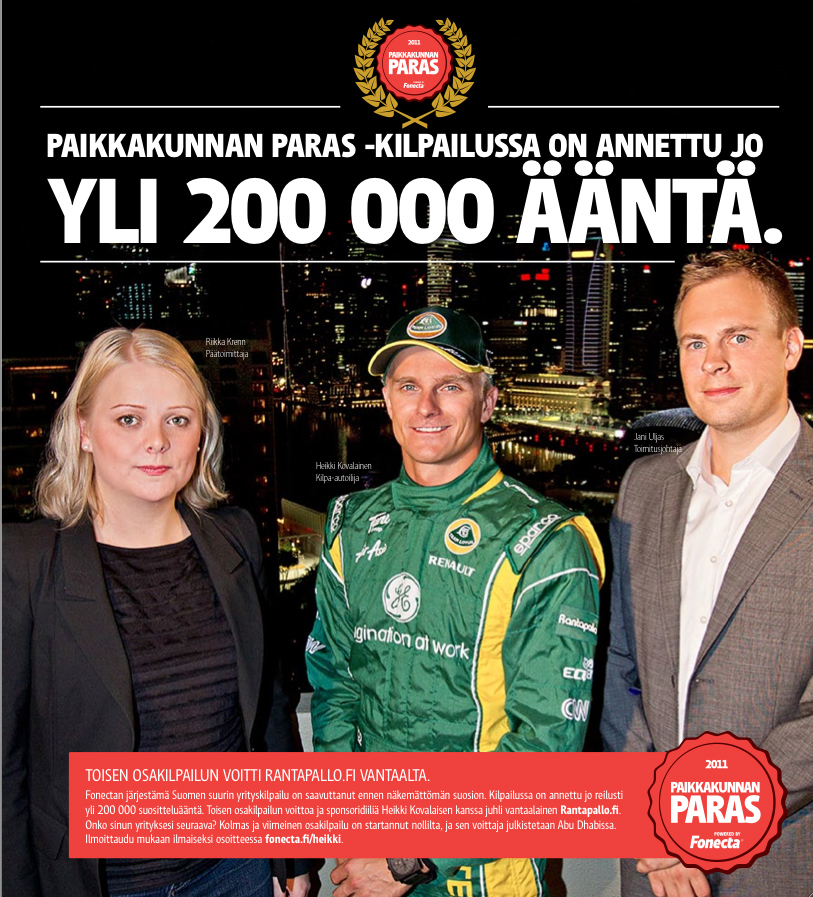 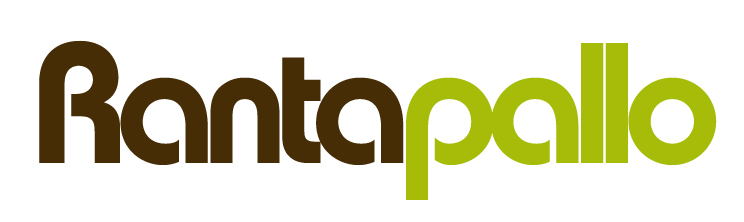 Rantapallon menestystekijät
Sisällön ja palveluiden kombinaatio
 Tiedon ja viihteen kombinaatio
 Yhteisöllisyyden fasilitoiminen
 Erikoistuminen ja asiantuntijuus
 Kevyet rakenteet
 Suomalaista sisältöä suomalaisille
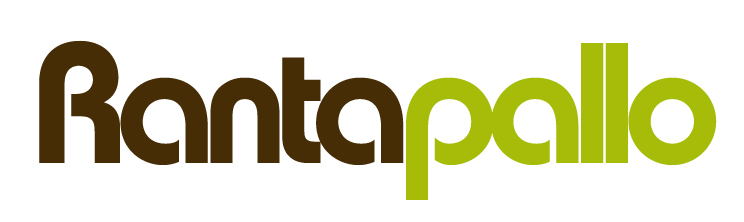 [Speaker Notes: Sovellettavissa lähes mihin tahansa menestyvään verkkopalveluun. Pienuus ja ketteryys, organisaation keveys valttina kilpailussa. Mediamyynnin toimiva ulkoistus.]
Ymmärtääkö journalismi Googlea ja Google journalismia?
Hakukone tuo lukijat sisällön äärelle
 Ihmisyleisön lisäksi verkossa kilpaillaan aina myös koneiden huomiosta

 Verkkoon on kirjoitettava vastauksia tarjoten
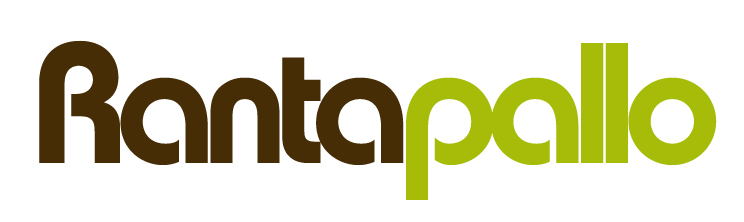 [Speaker Notes: Verkosta haetaan vastauksia. Kilpailijana koko muu internet. Millä tahansa käyttöhetkellä yksi klikki riittää viemään toisaalle. Printtimediaa luetaan täysin eri tavoin. Printissä myös esim. lukijamäärien mittaukset perustuvat enemmän arvauksiin.]
Vanha vs. uusi media ja toimittajan työ
Verkon ja printin (myös radio/tv) suurin ero ja suurin etu on mitattavuuus
 Kilpailu vs. kumppanuus
 Toimittajan profiilissa korostuvat taidollinen monialaisuus ja sisällöllinen erikoistuminen
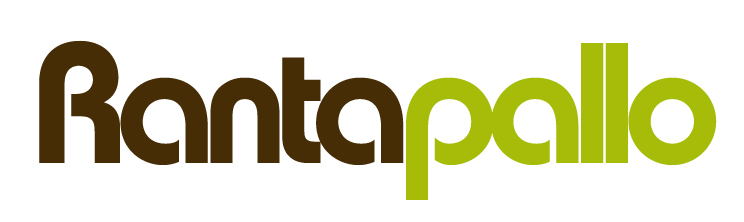 [Speaker Notes: Verkossa kaiken voi mitata. Mitä luetaan, kuka lukee, kauanko lukee, mistä tuli, minne menee jne… Mitattavuus tuo mukanaan kaupallisen ajattelun pakon ja ajaa tehokkuuteen – toisaalta saattaa muuttaa sisältöjä kapea-alaisemmiksi ja toimittajan rooli uuden tuojana on heikompi kuin perinteisessä mediassa. Mitattavuus helpottaa sisällön kaupallistamista.]
Tuovatko kasvuyritykset uuden kevään journalismille?
Ovat tavallaan jo tuoneet
 Yrittäjäksi ryhtyminen on mahdollista kevyemmällä taloudellisella panoksella kuin ennen
 Erikoistuminen ja asiantuntijuus toimivat verkossa tehokkaasti, yleismediana vaikeampi nousta
 Rahasta vai rakkaudesta – tulos erottuu!
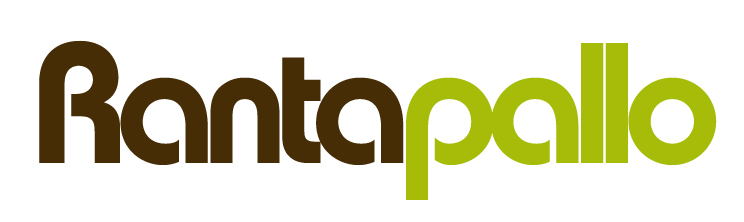 [Speaker Notes: Suomalainen mediakenttä ei voisi tarjota yhtä paljon vaihtoehtoja pelkän perinteisen median voimin. Hienoa että on paljon kansainvälisiä startuppeja, mutta erityisesti journalistisessa mielessä kannattaa arvostaa kotimaista yleisöä ja tarjota nimenomaan suomalaisille suunnattua materiaalia. Älä tee mitään keinotekoista – erikoistu ja loista sillä, mitä rakastat. Intohimo ja oma innostus näkyvät kyllä tuloksesta. Yhteisöllisyyttä vaikea rakentaa vain rahan motivoimana.]
riikka.krenn@rantapallo.fi
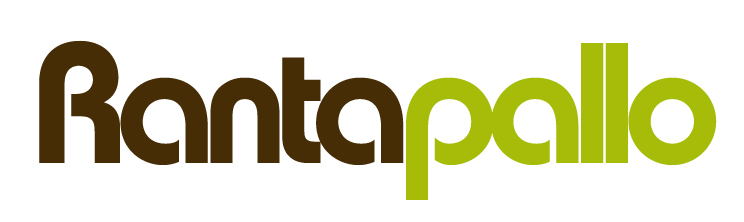